Figure 1
Version A
Version B
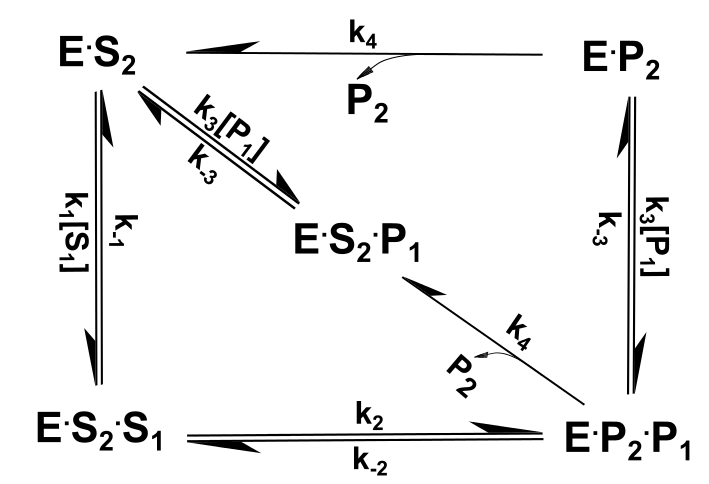 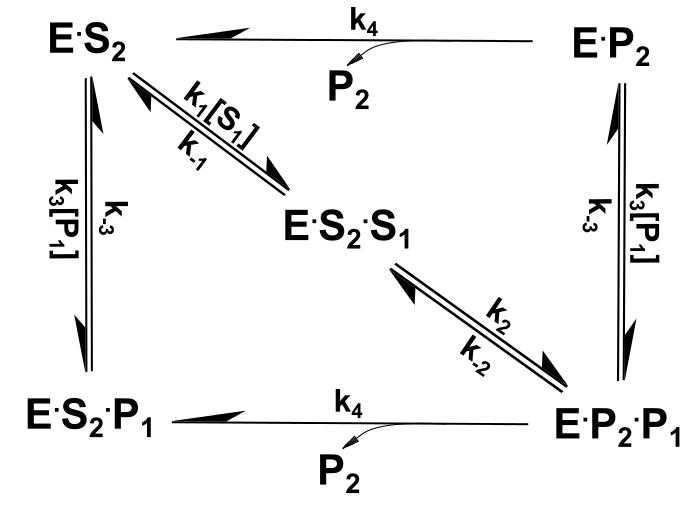 Figure 2
Black/white
Color code
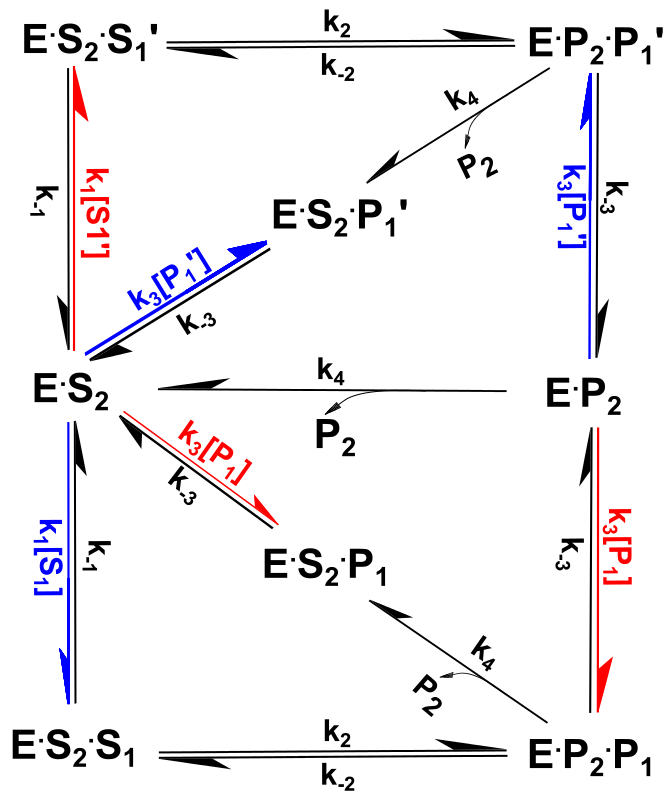 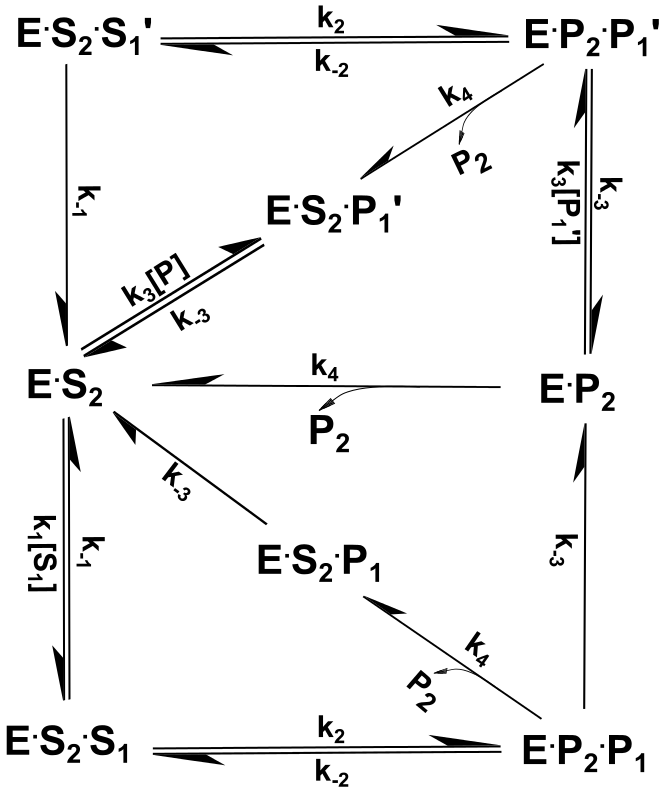 Single Triangle
Black/white
Color code
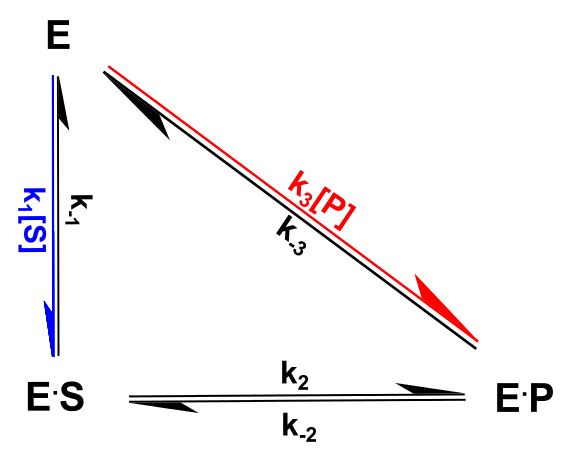 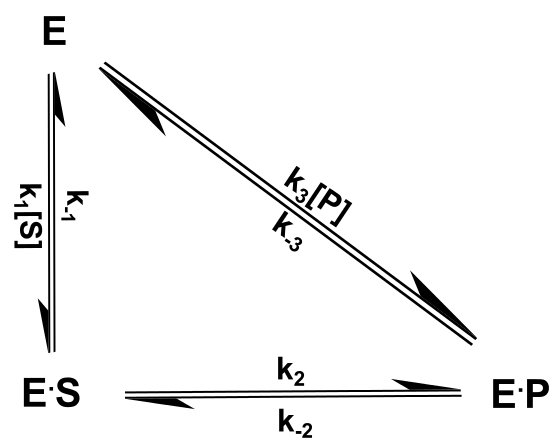 Double Triangle
Black/white
Color code
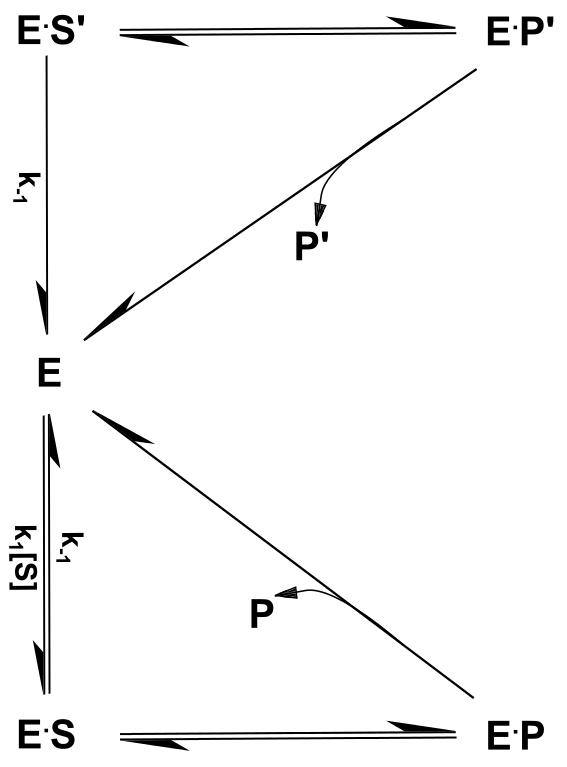 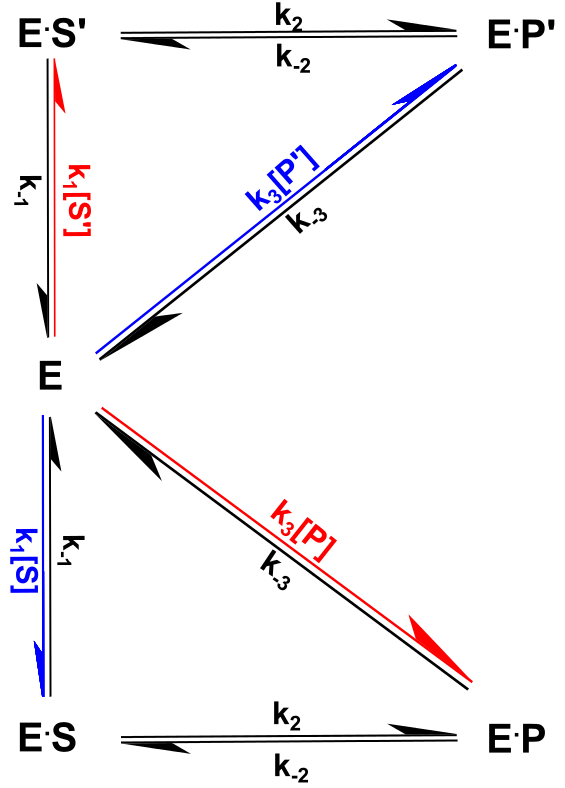 Cubic Figure
Version A
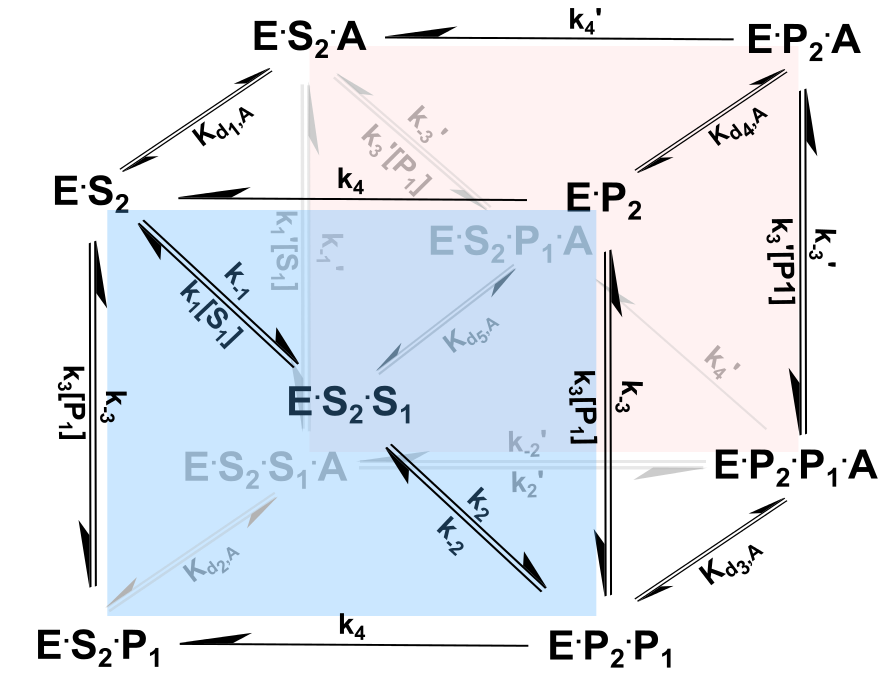 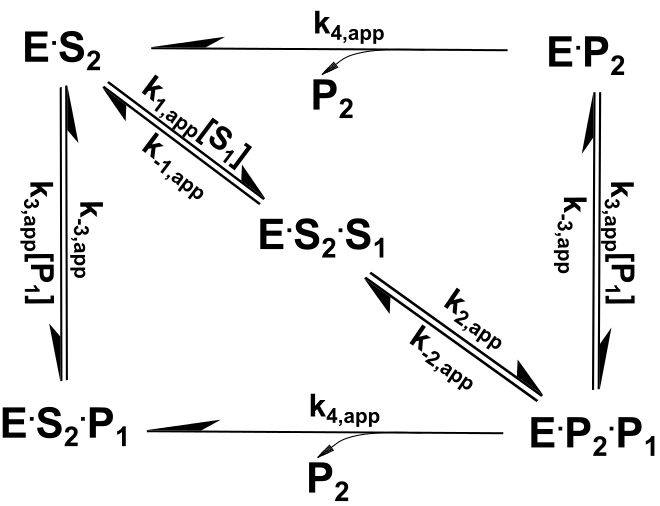 Cubic Figure
Version B
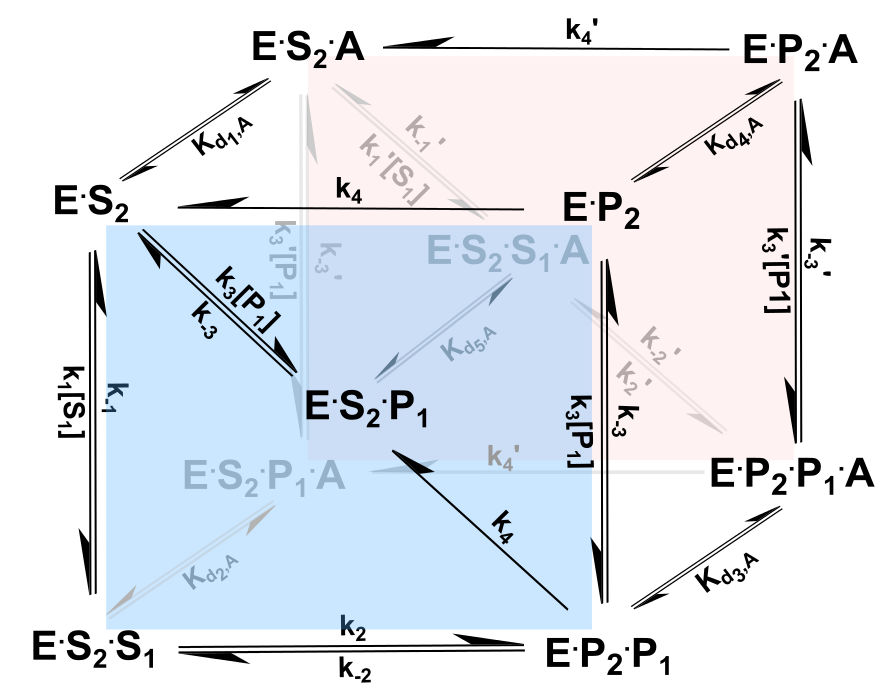 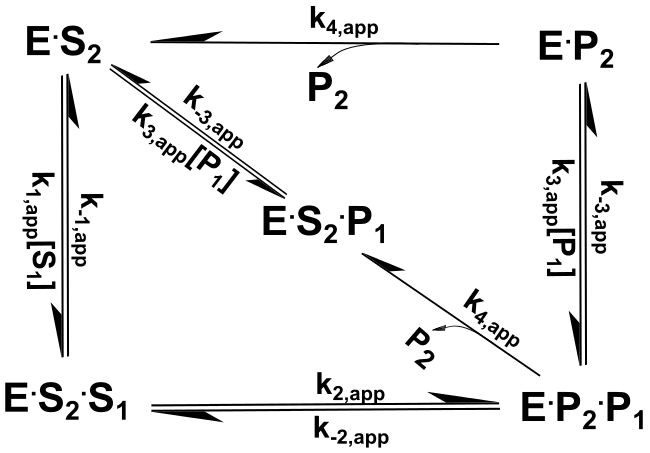 Cubic + Rectangle
Version A
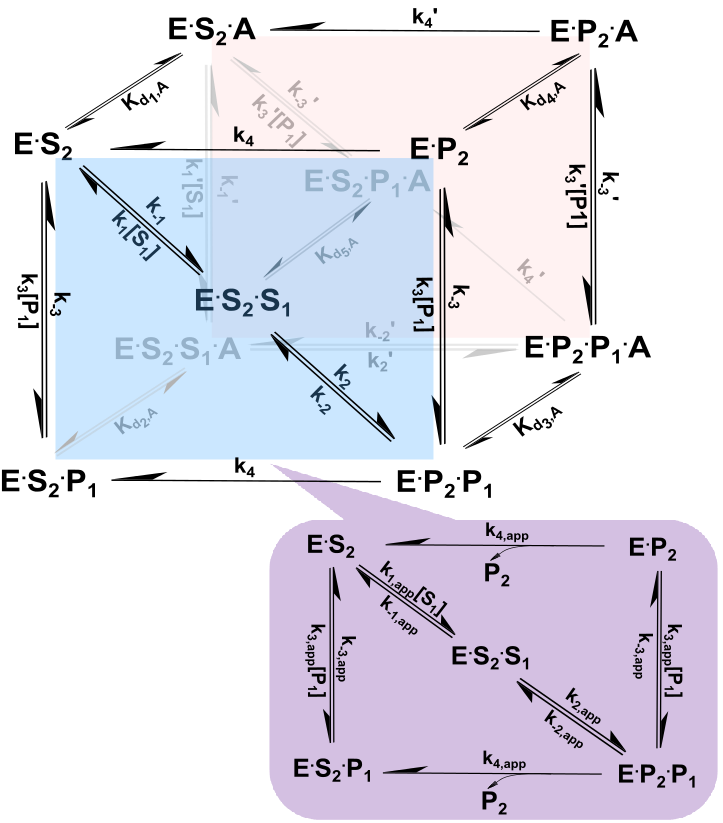 Mixed noncompetitive inhibition of reverse reaction
Mixed Noncompetitive modulation of forward reaction
Hyperbolic modulation of forward reaction
Hyperbolic modulation 
of reverse reaction
Cubic + Rectangle
Version B
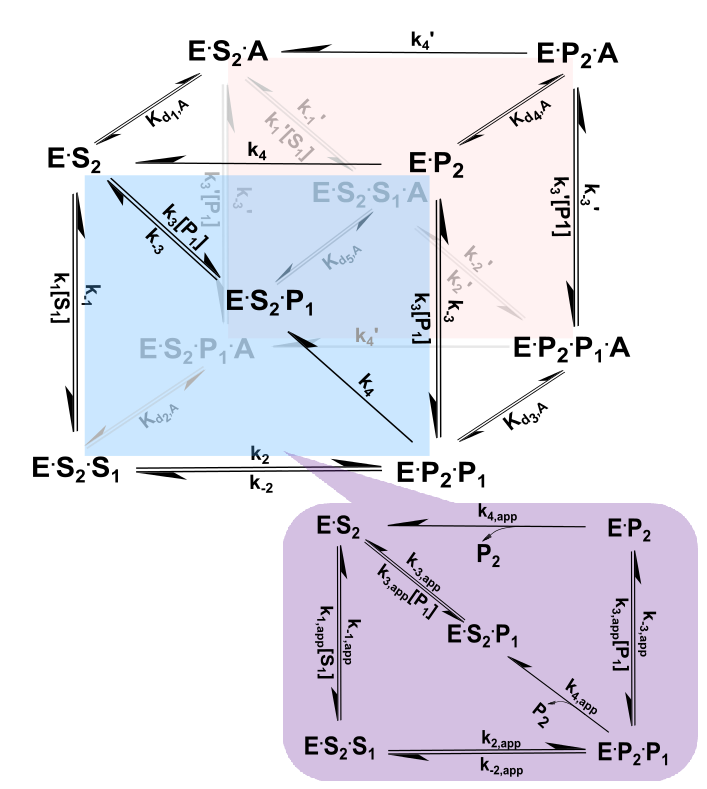 Mixed noncompetitive inhibition of reverse reaction
Mixed Noncompetitive modulation of forward reaction
Hyperbolic modulation of forward reaction
Hyperbolic modulation 
of reverse reaction
Double reciprocal /Dixon schematics
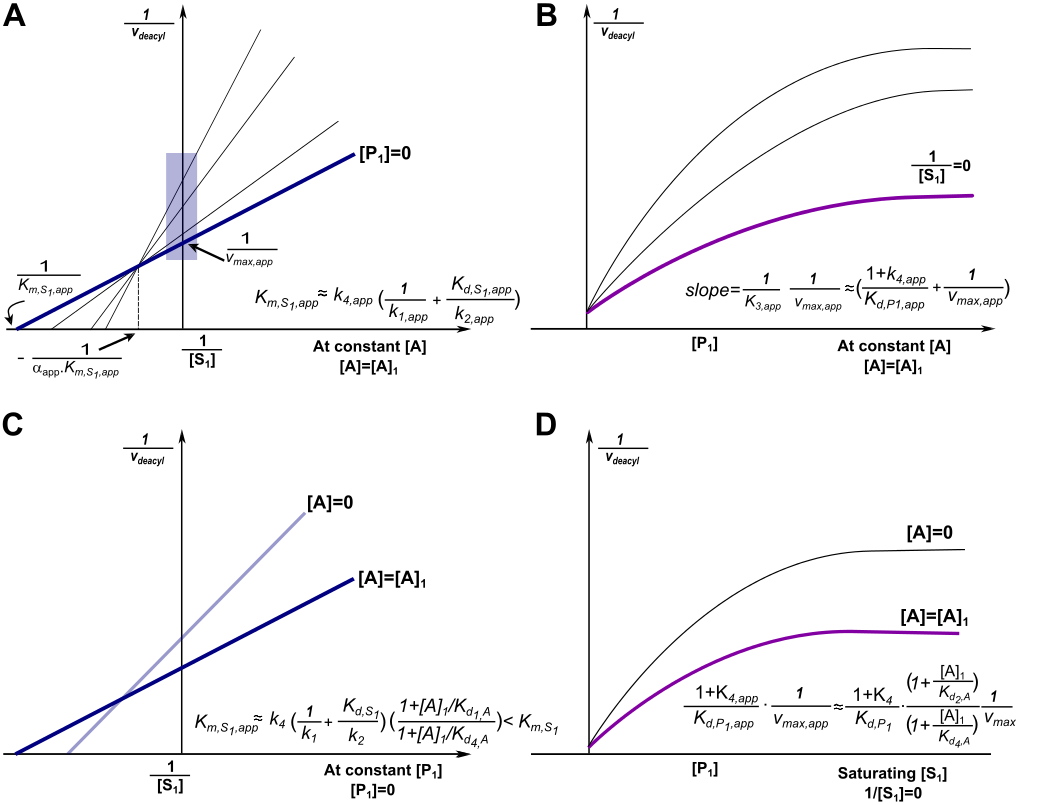 Linear reaction scheme
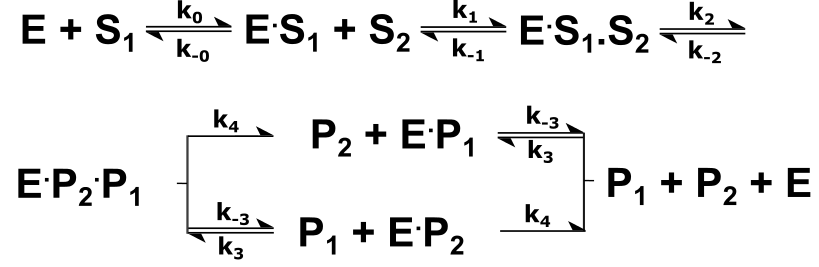 3D Triangle
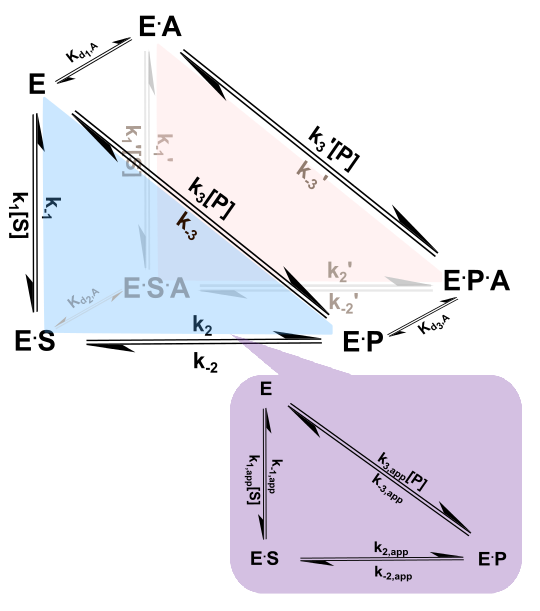 Mixed noncompetitive inhibition of reverse reaction
Mixed Noncompetitive modulation of forward reaction
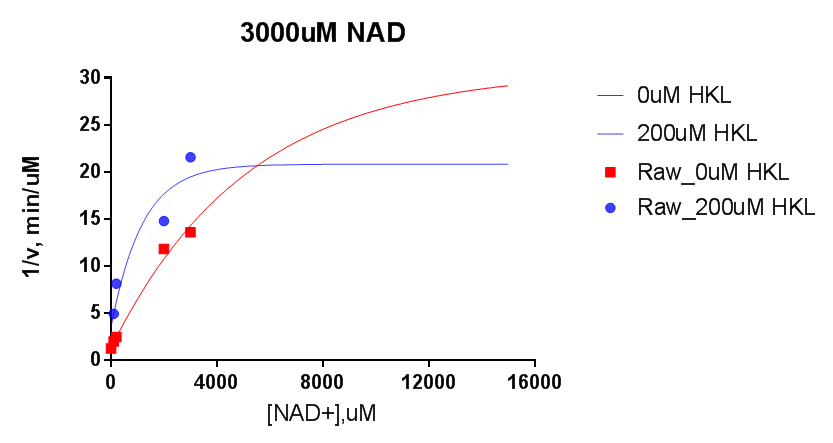